Post-facto Noise Subtraction Pipeline, Bilinear Coupling
Keita KAWABE, LHO
5/19/15
K. KAWABE, G1500664, GWADW Alaska
Disclaimer
This is about noise subtraction (FF)
but nothing modern , nothing  new, no controls topic per se, not about serious problems we face now
(but they’re going to be more interesting once we start producing science data)
G1500664, 5/19/15
K. KAWABE, G1500664, GWADW Alaska
Topics
Post-facto noise subtraction pipeline originally developed for S6. 
Possibility of subtracting bi-linear (and potentially tri-and higher order) coupling.
G1500664, 5/19/15
K. KAWABE, G1500664, GWADW Alaska
Noise that could couple linearly
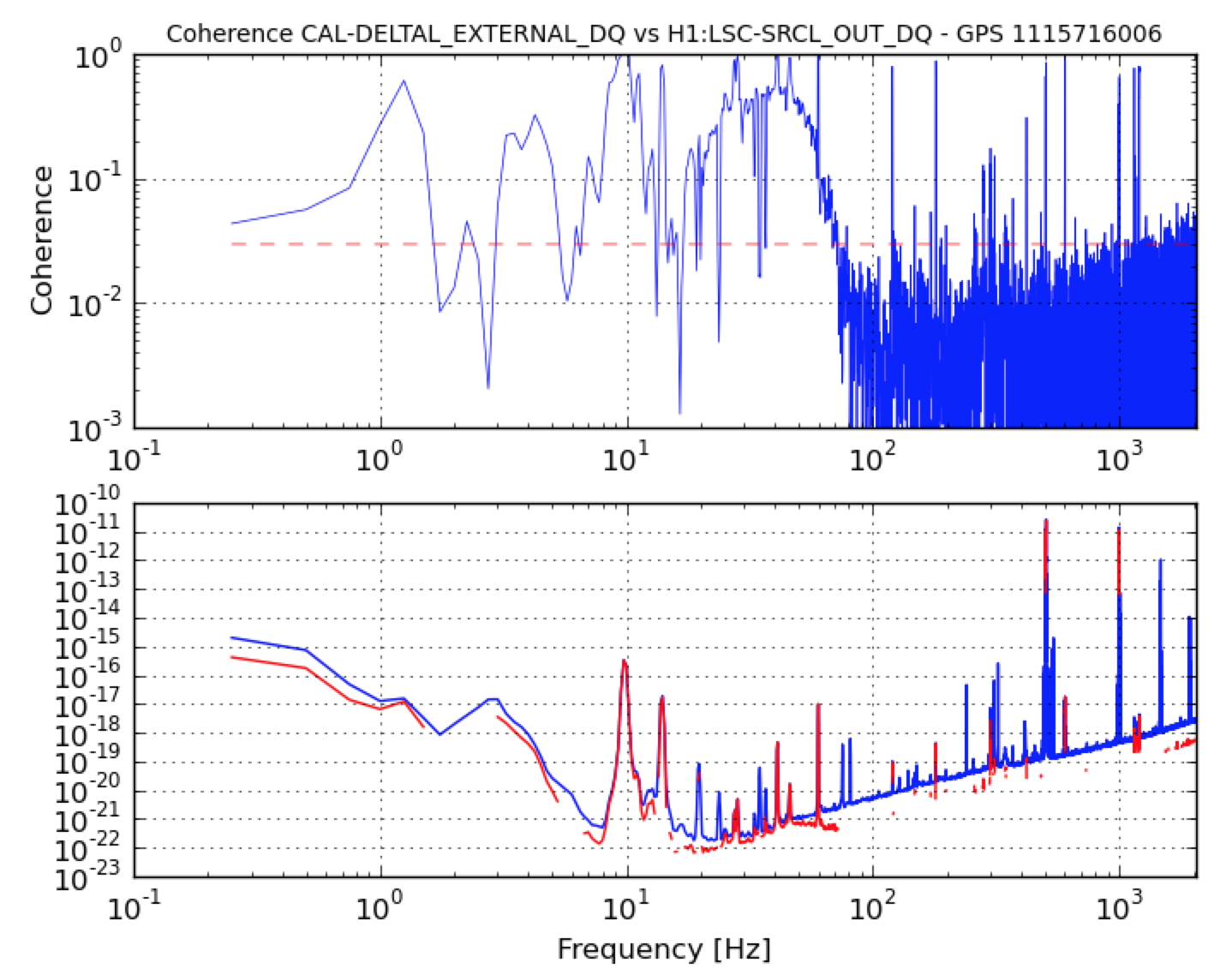 Auxiliary control
(MICH , PRCL, SRCL)
Ground motion
PSL/IMC (ISS, FSS)
There could be many more.
G1500664, 5/19/15
K. KAWABE, G1500664, GWADW Alaska
Attacking a known linear noise coupling
Reduce the noise if you can,
And/or reduce the coupling if you can,
And then feed forward in real time to subtract the residual and life should be good.
(In LIGO, FF paths can be and are built into the control system, e.g. MICH, SRCL, PRCL, tilt meter)
G1500664, 5/19/15
K. KAWABE, G1500664, GWADW Alaska
But what if…
your FF is not as awesome as it should be?
Your TF might not be good at sub-% level.
G1500664, 5/19/15
K. KAWABE, G1500664, GWADW Alaska
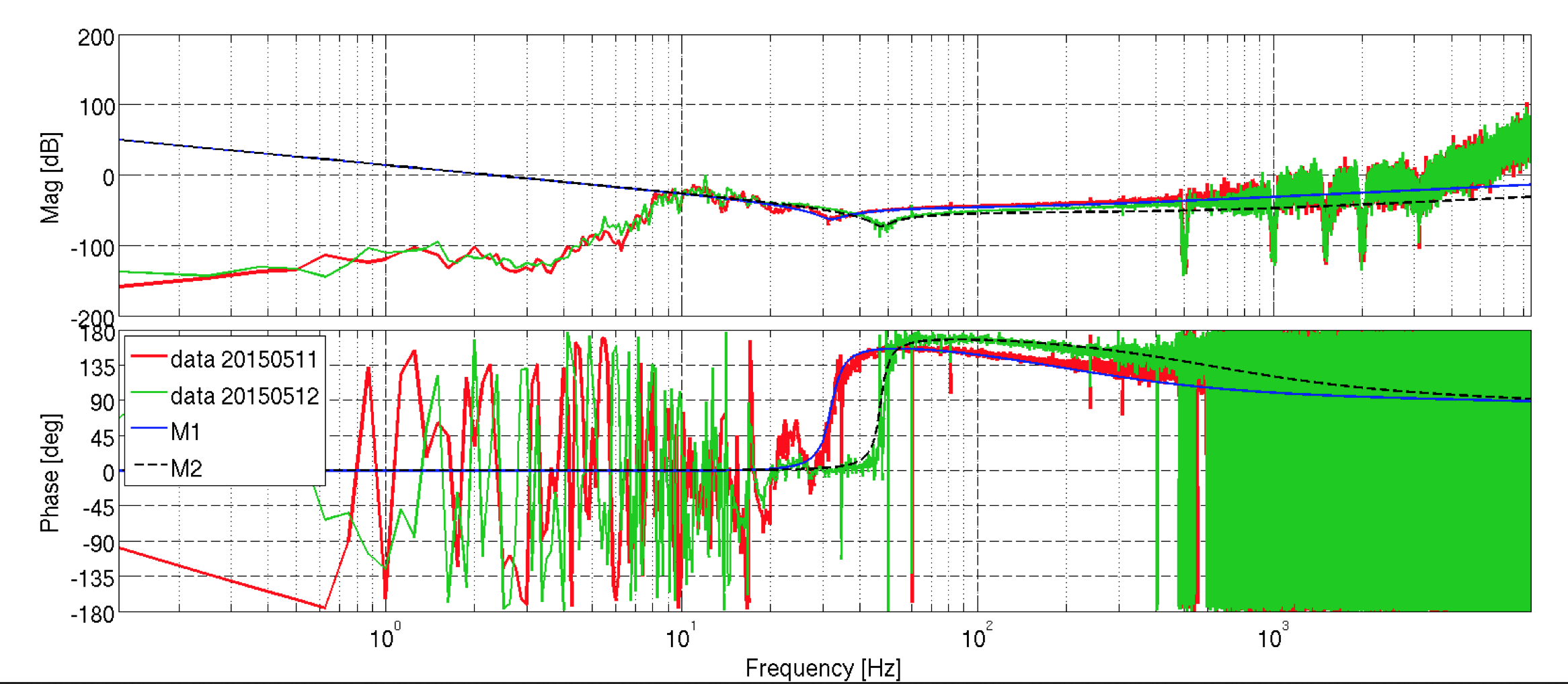 But what if…
the coupling changes over time for some reason? 
Alignment drift,
Thermal drift,
Charge accumulation/loss affecting ESD strength
Etc.
G1500664, 5/19/15
K. KAWABE, G1500664, GWADW Alaska
But what if…
the noise or the coupling becomes momentarily larger and pollutes your science data?
you find  a new coupling after the science data is taken?
G1500664, 5/19/15
K. KAWABE, G1500664, GWADW Alaska
It’s OK
You can still retroactively subtract these guys as far as the data is on the disk.
G1500664, 5/19/15
K. KAWABE, G1500664, GWADW Alaska
Example:Grant Meadors’ AMPS pipeline
eLIGO S6 off-line subtraction of MICH and PRCL
Adaptive t-domain filter automatically updated
This is not only about S6 nor MICH/PRCL! Could be adapted to other noise/IFO
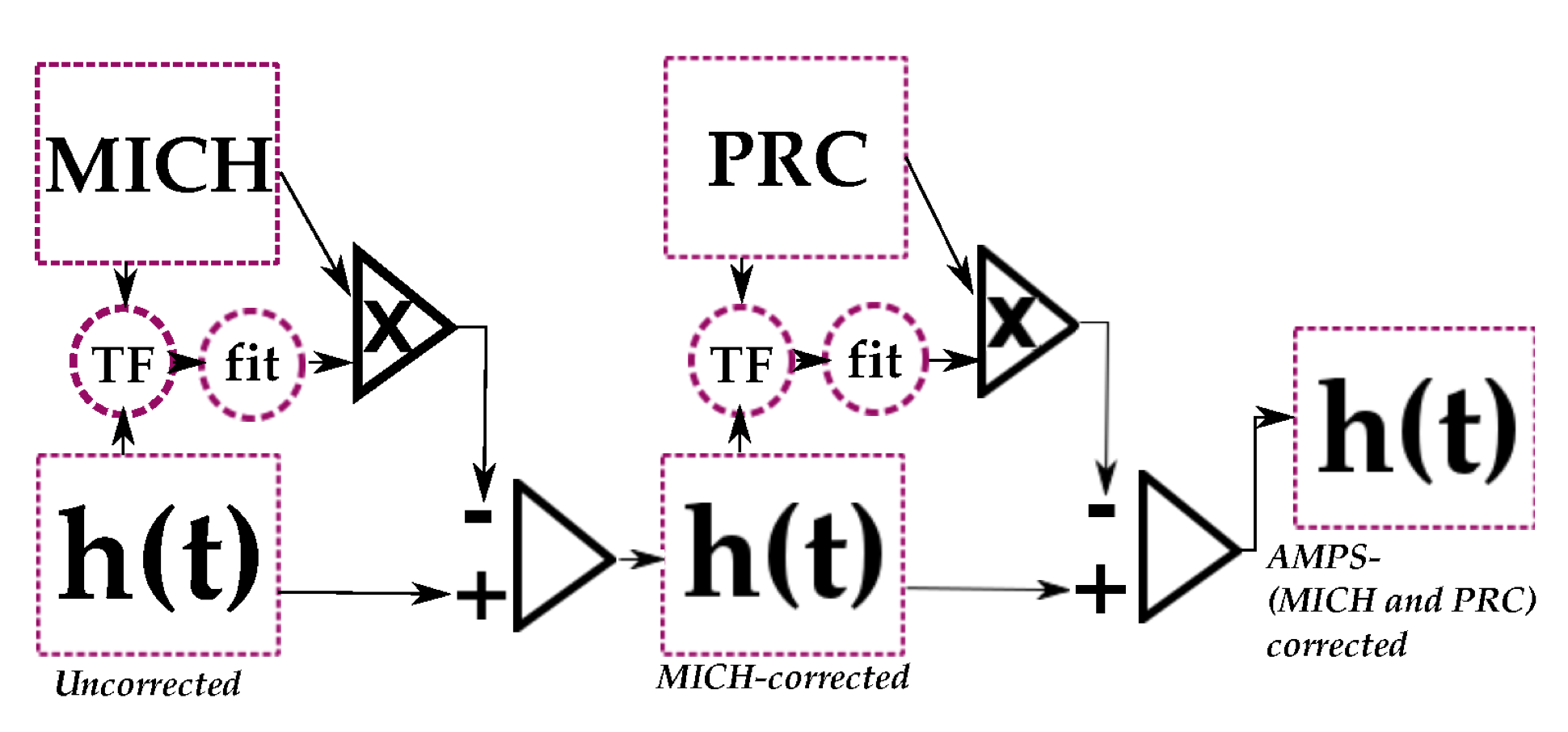 G1500664, 5/19/15
K. KAWABE, G1500664, GWADW Alaska
High quality noise TF
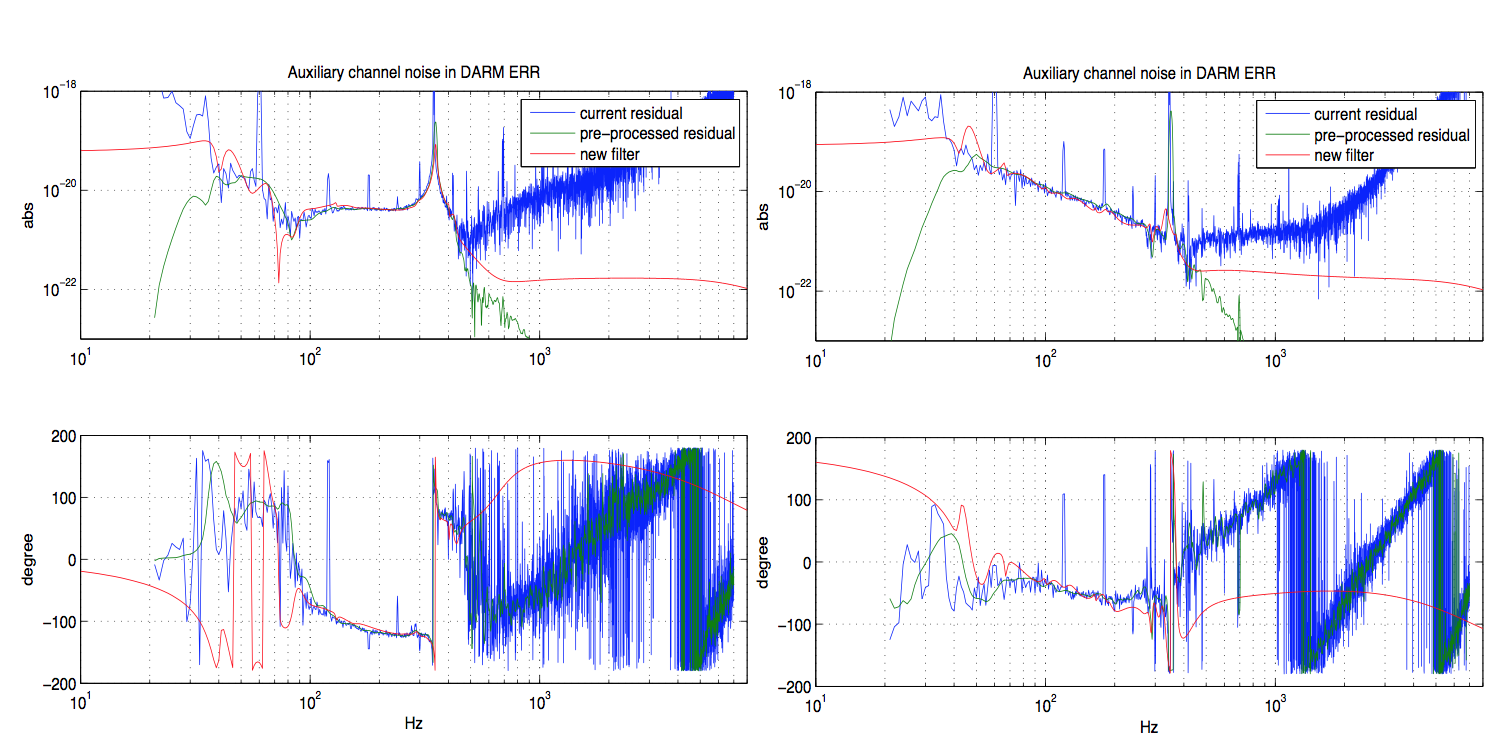 Uses long science data to generate noise TF (as opposed to short injection TF)
G1500664, 5/19/15
K. KAWABE, G1500664, GWADW Alaska
Adaptive filter generation
Hands-free (according to Grant)
Filters automatically updated and smoothly ramped/merged.
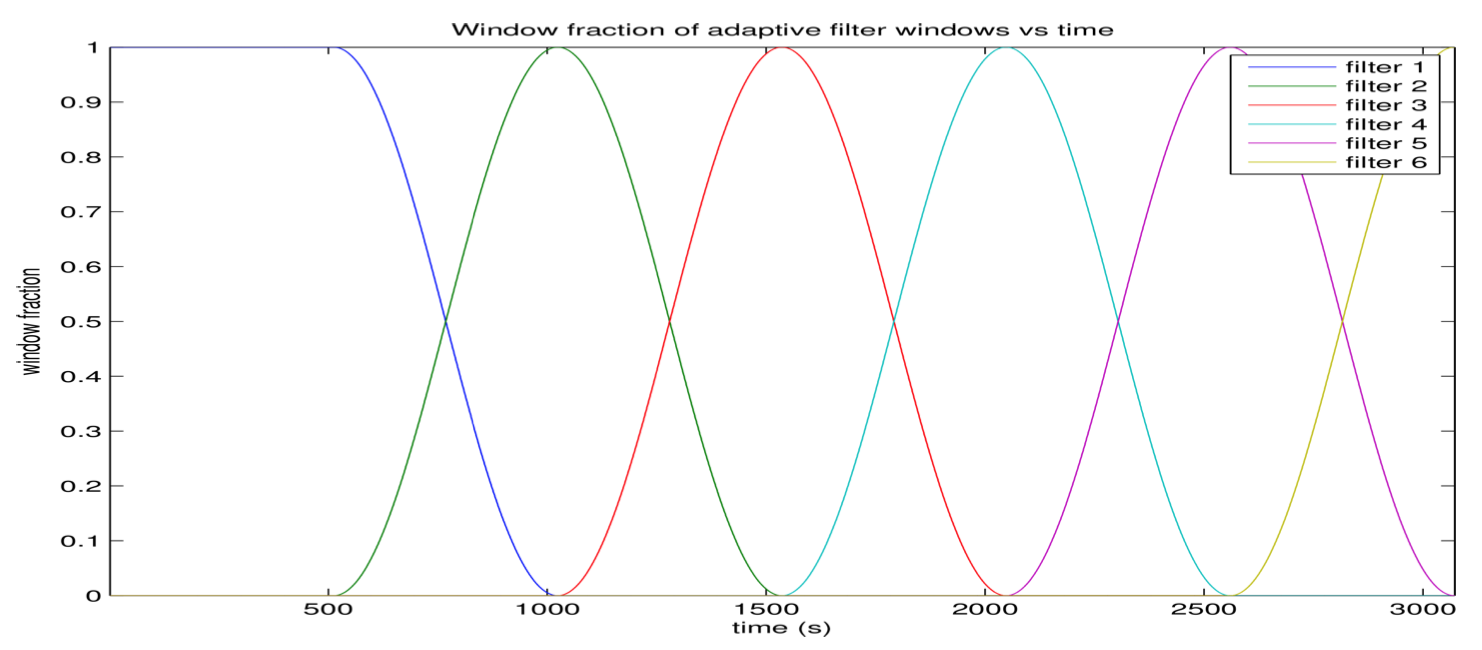 G1500664, 5/19/15
K. KAWABE, G1500664, GWADW Alaska
Entire S6 results: Very good
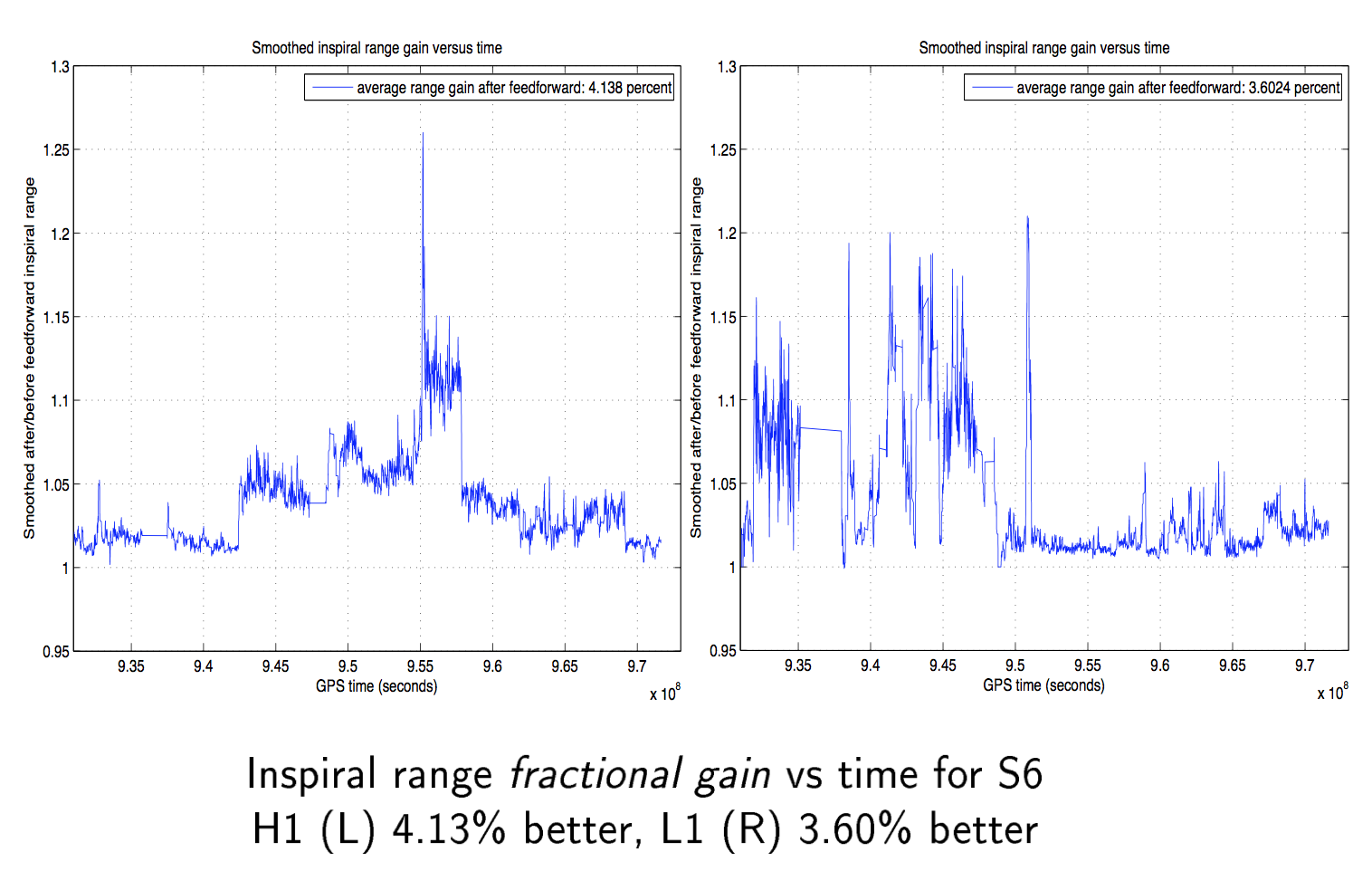 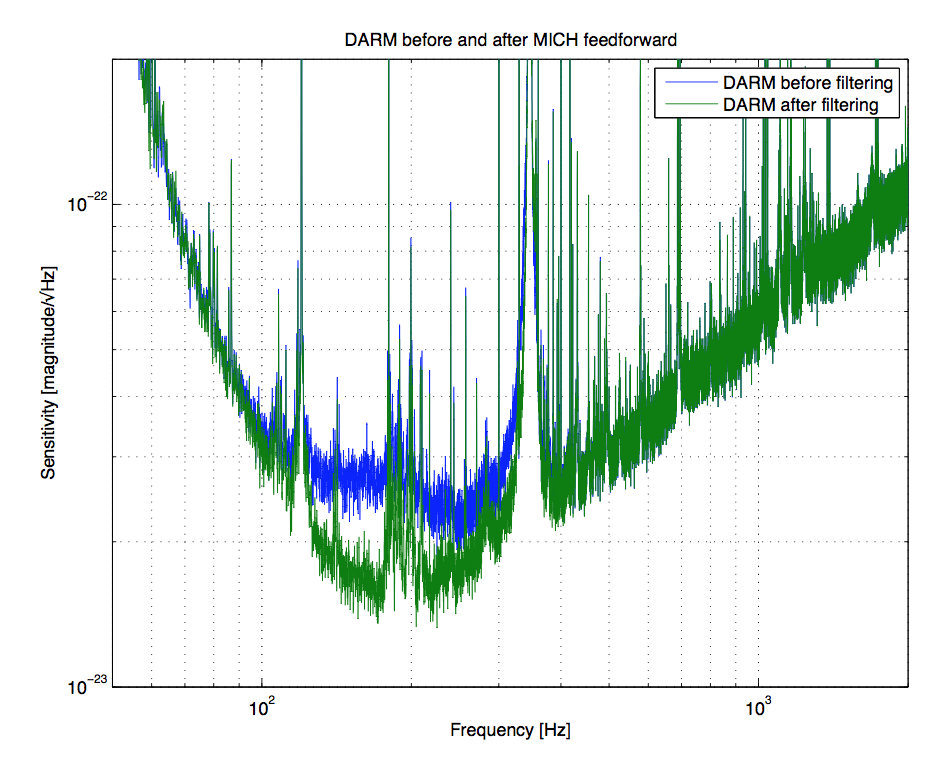 G1500664, 5/19/15
K. KAWABE, G1500664, GWADW Alaska
The code is there, mostly ready yet unused.
Resurrect. Use. (There might be some bureaucracy regarding calibration and data analyses but it’s worth it.) 
Adapt to some other noise sources. Use.
G1500664, 5/19/15
K. KAWABE, G1500664, GWADW Alaska
Bilinear coupling
Noise = x(t) * y(t), e.g. A2L
Many, many examples of these in IFO noise.
(and of course there should be trilinear(??) and higher order coupling like x*y*z etc.)
G1500664, 5/19/15
K. KAWABE, G1500664, GWADW Alaska
Ex) Low frequency noise upconverted by a line
Around various lines (angle dither, length dither, mirror resonances, sus resonances etc.)
G1500664, 5/19/15
K. KAWABE, G1500664, GWADW Alaska
example
G1500664, 5/19/15
K. KAWABE, G1500664, GWADW Alaska
(example of self-inflicted damage which was already fixed: OMC dither and LF OMCL)
G1500664, 5/19/15
K. KAWABE, G1500664, GWADW Alaska
Is bilinear (and higher order) coupling a  major problem as of now for aLIGO?
No, there are more serious offenders than these at the moment (e.g. scattering)
Maybe yes, if  e.g. high frequency srcl coupling is x*y^2 type
Are these worth tackling?
Immediately: Depends (see above) 
For improving science data quality: Yes
G1500664, 5/19/15
K. KAWABE, G1500664, GWADW Alaska
Tackle how?
Look at easier ones first, i.e. line*LF
Simple convolution should (and does) allow you to see coherence between DARM and line*LF.
G1500664, 5/19/15
K. KAWABE, G1500664, GWADW Alaska
eLIGO Example: coh[DARM(60Hz peak)*ASC(XHz), DARM(60+-XHz)]
G1500664, 5/19/15
K. KAWABE, G1500664, GWADW Alaska
Bilinear coupling Non-conclusion
We can measure the coherence of bi-linear coupling noise and DARM.
Coherence = the noise could be subtracted
Off-line or in real time
I’ll see (in the future) if I can make a reasonable subtraction of easy targets around aLIGO lines.
G1500664, 5/19/15
K. KAWABE, G1500664, GWADW Alaska